RI Next Generation Science Assessment (NGSA) Test Coordinator Training
Spring 2024
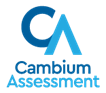 [Speaker Notes: Welcome to our test coordinator training for the Spring 2023 administration of the Rhode Island Next Generation Science Assessment, or NGSA.]
Introductions
Erica Gray						Heather Heineke
Senior Program Manager				Assessment Specialist
Cambium Assessment					RIDE
							
Randa Elmoazzen					Erin Escher
Senior Program Manger				Science Specialist
Cambium Assessment					RIDE

							Carolyn Higgins
				                           	Science Specialist				                                                                   RIDE
2
Welcome
Training Purpose
Outline key concepts and tasks for preparation and administration of NGSA.
Familiarize participants with processes and tasks in NGSA TIDE and TDS. 

Training Objectives for Participants
To understand the state policies and procedures specific to NGSA and how to use them to guide local policies and administration.
To increase understanding of NGSA, how to prepare for it and administer it, and how to best support schools and educators.
To gain experience using the Cambium Assessment, Inc. (CAI) systems needed to prepare for and administer NGSA.
3
[Speaker Notes: The purpose of this training is to provide information to test coordinators about the preparation, policies, and administration of NGSA to support you as prepare for and administer the test this year.

By the end of this training, we intend for participants to have a better understanding of NGSA policies and procedures, how to prepare for NGSA, and how to administer the test using CAI systems (TIDE & TDS).

There will be a lot of information to cover in a relatively short amount of time, and so we fully expect there to be questions during (and even after) this training. We will post this presentation deck and a recording to the RI NGSA Portal for anyone to reference later on, as well.  There will also be a brief TIDE refresher in early April for anyone that is interested. 

Finally, this will be interactive. We will have activities and discussions along the way, and feel free to stop us with questions as we go. We will be doing live demonstrations and asking to log into your own accounts to practice and replicate what we’ll be showing. So have your laptops ready!

We have scheduled breaks throughout, but feel free to take your own breaks as necessary.]
Agenda
NGSA Assessment Background/Overview (5)
Preparing for NGSA Assessments (10)
Test Information Distribution Engine (TIDE) Overview and Practice Session (30)
Break (10)
Preparing Test Administrators (10)
Preparing Students (10)
7. Test Delivery System (TDS) Overview        and Demonstration (20)
8. Break (10)
9. TDS Practice Session (10)
10. Resources and Support (5)
11. Q & A/One-On-One Support (30)
4
[Speaker Notes: Here is the agenda for today’s training.  

Review agenda at a high level. We’ll cover all the acronyms throughout the afternoon!

We’ll finish with some helpful resources and have left time for one-on-one support and Q & A.]
NGSA Background and Overview
5
[Speaker Notes: We will begin with the NGSA overview.]
PRE-TEST
On a scale of 1-5 (1 = not at all, 5 = very), how comfortable with and knowledgeable do you feel about each of the following: 
NGSA Test Design
Policies and procedures related to NGSA Administration
TIDE (Test Information Distribution Engine)
TDS (Test Delivery System)
6
[Speaker Notes: We can’t talk about assessments without starting the session with one!

Participants will hold up numbers with hands- very informal to engage the group. 

Goal is to get all of you to a 4 or 5 by the end.]
Student Participation
7
[Speaker Notes: NGSA is one in the suite of assessments that comprise our Rhode Island State Assessment Program, or RISAP.  As you can see, students in grades 5, 8, and 11 take NGSA. This includes all students, even first year EL learners and those placed in out of school placements, both in and outside of RI.]
NGSA Administration
It is administered over four weeks to students in grades 5, 8, and 11
Primary Testing Window: Wednesday, May 1 – Friday, May 17, 2024
Makeup Testing Window: Monday, May 20 – Friday, May 31, 2024
District- and school-testing windows must be scheduled during the primary testing window. 
Make-up testing may be conducted during the primary and makeup testing windows. 
NGSA is a computer/device-based assessment administered on a secure application
Paper-based formats are available.
8
[Speaker Notes: All students in Rhode Island public schools (including outplaced students) in grades 5, 8, and 11 are expected to participate unless the student meets the criteria for and participates in the alternate assessment.

The assessments are administered over a four-week period. The primary testing window is Wednesday, May 1st – Friday, May 17st and the makeup testing window is Monday, May 20th – Friday, May 31st. The district and school testing windows must be scheduled during the primary testing window. The make-up testing may be conducted during the primary AND makeup testing windows. 


Paper tests are available (more on that later)]
NGSA Test Design
The NGSA measures the Next Generation Science Standards (NGSS).
Measures students’ science knowledge and their ability to think critically, analyze information, and solve complex problems.
Each test (grades 5, 8, and 11) measures the science standards in the corresponding grade band (3-5, 6-8, and high school).
The test assesses the three Disciplinary Core Ideas (DCIs) in each grade level:
Earth and Space Science
Life Science
Physical Science
Items ask students to use science and engineering practices and apply their understanding of the DCI’s and crosscutting concepts to make sense out of real-world phenomena.
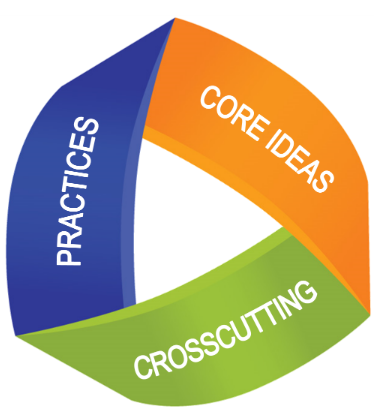 [Speaker Notes: Evidence centered design that requires students to use skills that cross all areas of science. 

The test is only given in 3 grades but covers content in corresponding grade bands. 

Multiple interactions in which students engage with a phenomenon in each DCI. 
Identify
Describe
Model
Predict
Explain]
NGSS Design
10
RI NGSA Testing Time
There are two separate test sessions. 
Students must log in, complete, and submit each test session separately. 
Session information:
All tests are untimed. The session times listed are recommended.
Times are for students testing time only. Schools should plan for an additional 10 minutes for logging in, reading test directions, etc. 
Breaks are not required: 
Based on student need, schools may provide one short (3-5 minutes), supervised break per session. 
If administering both sessions in one day, scheduling a longer break between test sessions is recommended. 
Students may continue testing beyond the scheduled testing session (extended time) if they are working productively.
11
[Speaker Notes: Districts and schools then select the days within the testing window on which they will administer the NGSA sessions. But they must be completed before end of the state window. 

The test is broken into 2 sessions, which must be completed and submitted separate from each other. 

All tests are untimed, but we recommend scheduling sessions for a minimum of 60 minutes of actual testing time per session. Schools should plan for an additional 10 mins for logging in, reading test directions, etc. 

Breaks are not required however; schools may provide one short 3-5 min supervised break per session. If both sessions will be administered on the same day, it is recommended to schedule a longer break between test sessions. 

Some students may finish before the recommended time is over (and so may work on approved activities as noted in the TAM until the session is finished), and others may need extended time which they are welcome to have so long as they are working productively.]
NGSA Item Development
Items are developed with input from Rhode Island educators, and input from educators in other states that are members of to the Cambium Next Generation Science Standards MOU- a group of states that work together to develop and share high-quality NGSS-aligned assessment items. 
Each summer, committees of educators review and provide feedback on potential field test items. They review not just the content, but also review the item to make sure it is free of bias. 
Item statistics are reviewed by RIDE after each summative window to ensure the test items performed as expected. 
For more information about joining an Educator Review Committee, contact Erin Escher (Erin.Escher@ride.ri.gov) or Heather Heineke (Heather.Heineke@ride.ri.gov)
12
[Speaker Notes: RI has been a member of the MOU committee since 2018.
Currently there are X states that participate in the MOU
Ask if any members have participated on the committees or have had educators who did. 
High level overview of the feedback and revisions CAI does.]
Sample Item – Fifth Grade (Stimulus)
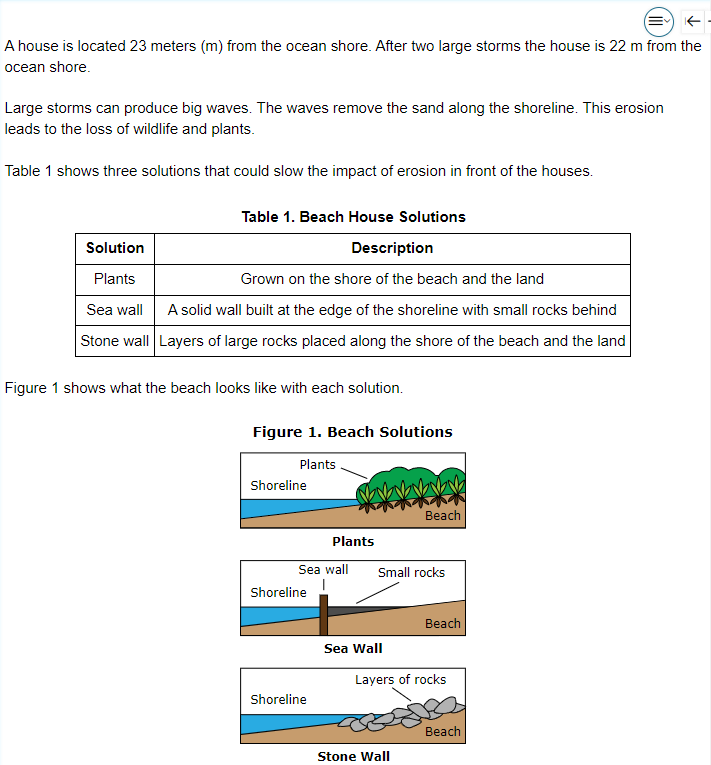 13
[Speaker Notes: Here is a Sample Item for a 5th grade assessment.]
Sample Item – Fifth Grade (Item)
14
NGSA Reporting Timeline
Remember that state assessment data (scale scores, proficiency levels, etc.) should be used in conjunction with other data sources (attendance, local achievement data, observations) to make the best instructional decisions.
15
[Speaker Notes: We’re jumping ahead to after the test, but one of the most frequent questions we receive is when results will be available. 

In the summer, students' results are available once all students are done with both sessions (typically the final day of the testing window or soon after) in the Centralized Reporting System (we’ll review how to access later on). Note this is not all information, and does not include school level results or scale and growth scores. 

Review ISR- Reminder that one copy of ISRs are sent to districts. They should send home to families and make a copy. There are also printable ISRs available in CRS that vary slightly from the ISRs that are shipped to districts. Only the ISRs that are mailed to districts should be sent to families. 

In the fall, there will be 2 releases – one for district and school staff to review embargoed data, and then the public release.]
Preparing for the NGSA Assessment
Recommended Activities in the Months Before the Window Opens
16
[Speaker Notes: Before we move on, are there any remaining questions about NGSA?

Moving on to the first section: before testing and how to prepare for the NGSA Assessment.]
Student Enrollment and Registration
Students will be registered to take the NGSA in their enrolled school at their current grade level.
Outplaced students will be registered in their outplacement school based on the information in the Enrollment Census
RIDE uploads a file nightly to the Test Information Distribution Engine (TIDE) for all participating students
Changes may not be reflected in TIDE for 24-48 hours due to timing of district collections sent to RIDE.
Test Distribution System (TDS)
Cambium Assessment Inc. (CAI)
Student Information System (SIS)
Rhode Island Department of Education (RIDE)
Test Information Distribution Engine (TIDE)
17
[Speaker Notes: Students in grades are automatically enrolled at their school through a nightly upload from eRIDE. Please contact outplaced schools to ensure student information is correct, as those students will be visible in that outplaced school. Homeschooled students may participate provided they have a SASID and are coded “H” in the enrollment census.

The nightly feed refreshes in the fall of every year, and as changes are made, they will be reflected in TIDE (may take 24-48 hours to be reflected).]
The Importance of Verifying Student Enrollment Data
Districts must ensure the following daily RIDE collections are accurate:
Enrollment Census (demographic information)
Special Education Census (alternate assessment indication)
LEP Census (students who are currently receiving services or who are in monitored status)
This information is the basis for NGSA registration and assessment reporting. 
Inaccurate data may delay your ability to complete testing.
18
[Speaker Notes: Emphasize the importance of eRIDE data. This feeds into TIDE and drives the information we use to register students for the test.]
Setting Student Test Settings
Enter and confirm test settings in TIDE as early as possible for students who will test with accommodations (IEP/504, MLL). 
Plan for testing space required for certain accommodations (e.g., Read Aloud, Simplified Test Directions)
Note how many students require a paper test.
This makes last-minute additions or changes (e.g., new students, IEP updates) easier to manage.
More information on how to set test settings will be in the TIDE Overview.
19
[Speaker Notes: This is the process of assigning students the accommodations and supports needed to ensure they have them on the test. 

For non-embedded supports that may require a one on one or small group, setting these early on can help plan for space and staff scheduling. It will also identify how many of your students will require a paper test so an order can be placed. 

We will cover exactly how to do this when in the interactive TIDE session later but wanted to mention this as a VERY important preparation activity.]
Scheduling Sessions
Schedule sessions as early as possible after the state primary testing window opens on Wednesday, May 1st
All district and school testing windows must be scheduled during the primary testing window (May 1 – 17).
Make-ups may be conducted during the primary testing window and make-up testing windows.
 
Use effective testing locations:
That are quiet and not prone to interruptions.
Allow enough space between students and for the proctor to actively monitor.
That have all science-related content removed from walls or covered.
20
[Speaker Notes: Schedule sessions as early as possible and communicate this to your schools and teachers so they know when testing will begin and can prepare. 

Emphasize the window opening on April 24th, and scheduling early on will allow for plenty of make up time before the window closes. 

Remember to schedule sessions in locations that are quiet and free of distractions.]
Ensuring Technology Requirements are Met
All testing devices must meet minimum operating system and device requirements as outlined in the Technology Guide (https://ri.portal.cambiumast.com/tech-guide.html).
Install the latest secure browser from the RI NGSA portal to all testing devices.
The secure browser from previous years will not work. 
Close all applications, or the browser will not launch.
Students must use the secure browser to log in to the Student Interface of the TDS.
TIP: Have extra devices available during testing sessions in case of any device-related issues.
Required Technology
21
[Speaker Notes: As with all computer-based tests, there are specific technology requirements. The Secure Browser, the app students must use to access the test, has minimum OS requirements to be installed. (similar to an app update on your cell phone)

The SB must be on any device a student is using to test or they will not be able to access the NGSA. One tip is to download the SB on additional devices and have them available during testing in case of any device issues. 

The Technology Guide on the RI NGSA Portal website is your access point for all of the systems associated with NGSA. It is also where you can the link to download the SB, troubleshooting tips and information on minimum OS requirements. 



As noted here and in the Test Coordinator Manual, test administrators and students both must have computers/devices with internet capability in order to access the Test Delivery System through their separate interfaces. While test administrators may have access to a cell phone in case of a testing irregularity and needing to contact the test coordinator, students are forbidden from having cell phones at all during testing.]
TIDE(Test Information Distribution Engine) Overview and Practice Session
22
[Speaker Notes: Ask for questions on Preparing for NGSA before moving on.

TIDE is the online system used to manage student information in preparation for testing – ordering paper materials, updating students’ accommodations, etc.]
Accessing TIDE
NGSA uses a Single Sign-On System.
 Usernames and passwords for TIDE are used for all other NGSA systems
Test Delivery System (TDS), Centralized Reporting System (CRS) and the Data Entry Interface (DEI).
User Account Management:
RIDE creates District Test Coordinator accounts.
District Test Coordinators create and remove other district- and school-level accounts.
At the start of this school year, all school coordinator and teacher accounts were removed, except in those districts that were administering interims. 
School Test Coordinators create and remove test administrator accounts.
23
[Speaker Notes: TIDE is the online system used to manage student information in preparation for testing – ordering paper materials, updating students’ accommodations, etc.

NGSA TIDE is one of several systems all linked together through a single-sign-on: the Reporting system, the test delivery system, the data entry interface,

High school and district test coordinators – please note that while College Board also uses a TIDE system, it is completely separate from NGSA TIDE. 

RIDE ->DTC ->STC -> can add or remove users. It’s important to keep users updated.]
Different Roles Have Different Tasks Available
24
[Speaker Notes: Your TIDE account has a role that you will see when you sign in.
DA= District Administrator (DTC)
SC= School Test Coordinator
TE= Teacher, could be anyone who will administer a test (Any TA)

Go through each row of the table

In addition to limiting tasks, your role limits what you can access in TIDE. For example, a district-level user can work with data pertaining to that district, and a school-level user can work with data pertaining to that school.]
Reactivating Your Account
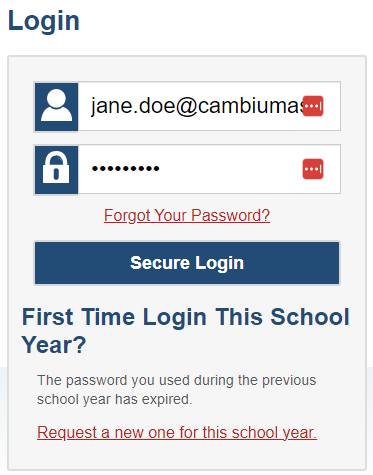 CAI automatically resets all user accounts at the beginning of the school year.
All users will need to reset their passwords by doing the following:
Go to the TIDE Log-In Screen
Select “Request a new one for this school year”
The Reset Password page appears. 
Enter your TIDE email address and select Submit. TIDE sends you an email containing a link to reset your password
25
[Speaker Notes: User accounts are rolled over annually. Each year, users need to reset their password to reactivate your account. If you haven’t done that already this year, you’ll need to do that now before we continue. 

If you are a new user, you will receive an email to set up their account and PW. 


Walk through steps. Assist audience if needed.]
Logging In
Visit the RI NGSA Portal (https://ri.portal.cambiumast.com/)
Select the Administrators or Teachers user cards based on your user role. 
From the appropriate user page select the TIDE card.
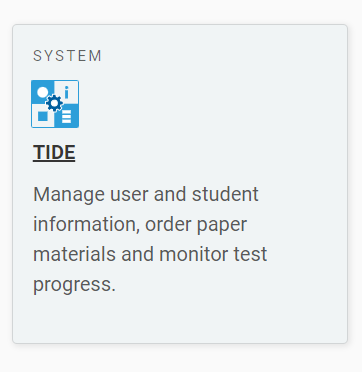 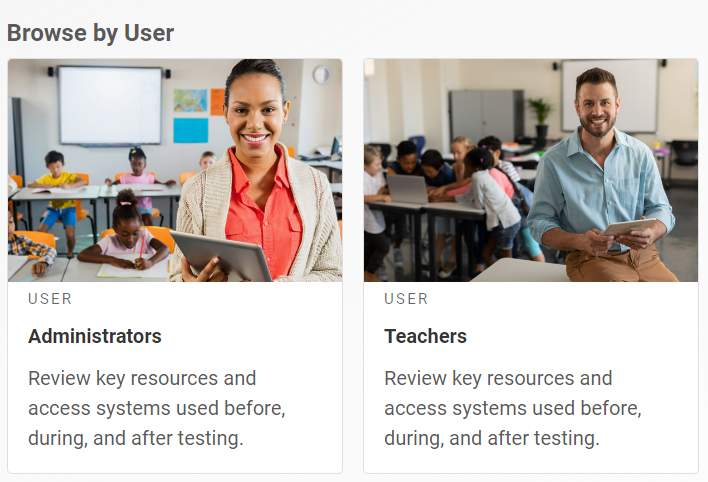 26
[Speaker Notes: Walk through steps and log into TIDE (Log in as DA role)

Pause to let participants log into their account and troubleshoot if needed.]
TIDE User Dashboard
Tasks in each section will differ slightly based on role. 
Once logged in, users can open the top-left dropdown menu to navigate between systems.
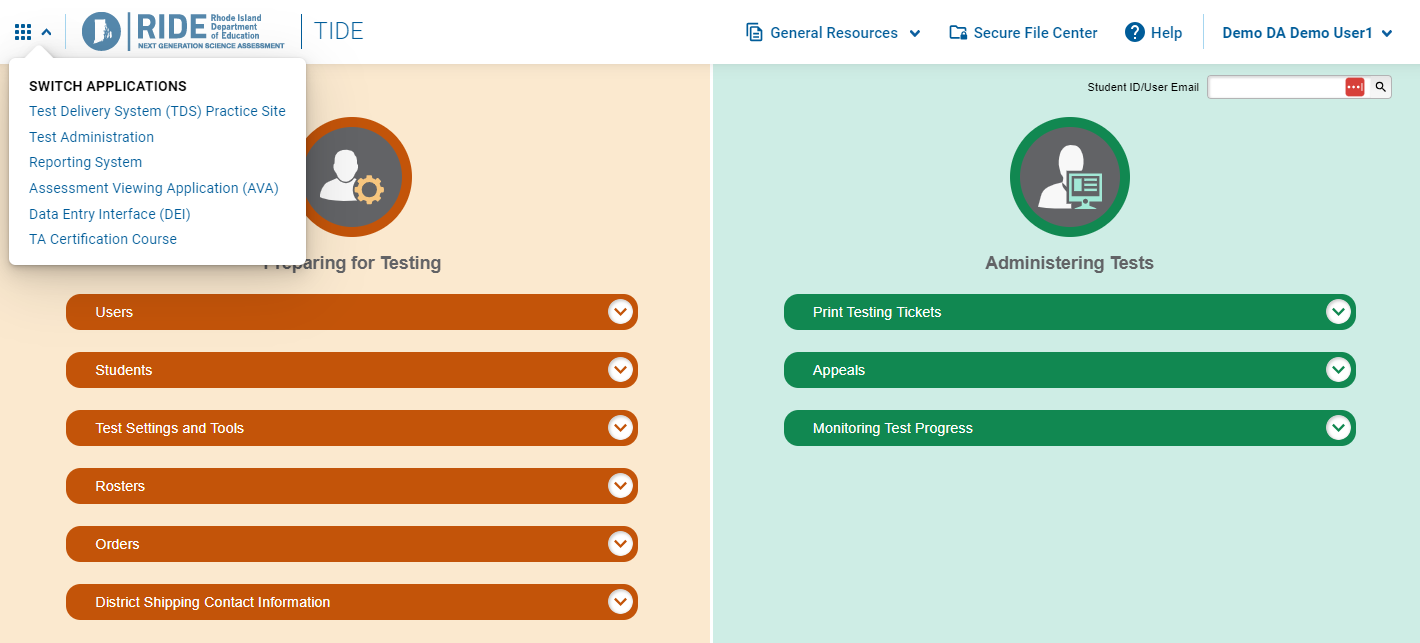 27
[Speaker Notes: When you login, you will see that the NGSA TIDE User Dashboard is organized into three columns: Preparing for Testing, Administering Tests and After Testing. The tasks available to you in each column will vary depending by your user role – I am logged in as a DA (point out in upper right corner) 

After logging in, the user is free to navigate between systems. In the top left of any CAI system, you’ll see a dropdown menu. This menu will initially show you the system you are in. You can click on the dropdown and select the linked system you wish to navigate to. 

For today, we will focus on preparing for and administering tests.]
Preparing for Testing
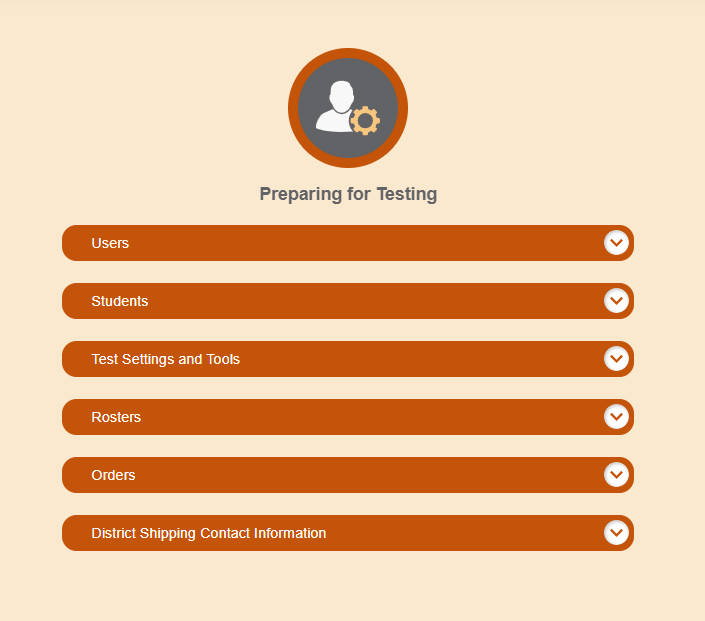 28
[Speaker Notes: We’ll start by discussing important tasks to complete in TIDE prior to the testing window]
Adding, Editing, and Deleting Users
Add users by selecting the “Add Users” dropdown.
To delete or edit existing users, select “View/Edit Export Users and enter the appropriate information.
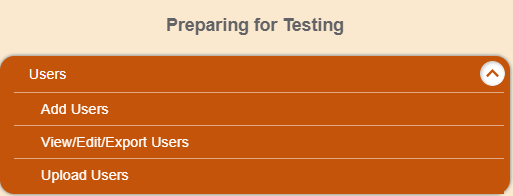 29
[Speaker Notes: It’s important to keep your users up to date. Make sure any old users are deleted, and all new users that will be administering TIDE or accessing results in CRS are added. 

Walk through the steps in TIDE. Have users navigate on their own but ask they don’t take any actions.]
Adding, Editing, and Deleting Users (cont’d)
When adding multiple new users, you can use the “Upload Users” feature.
Download the Template and complete with User information.
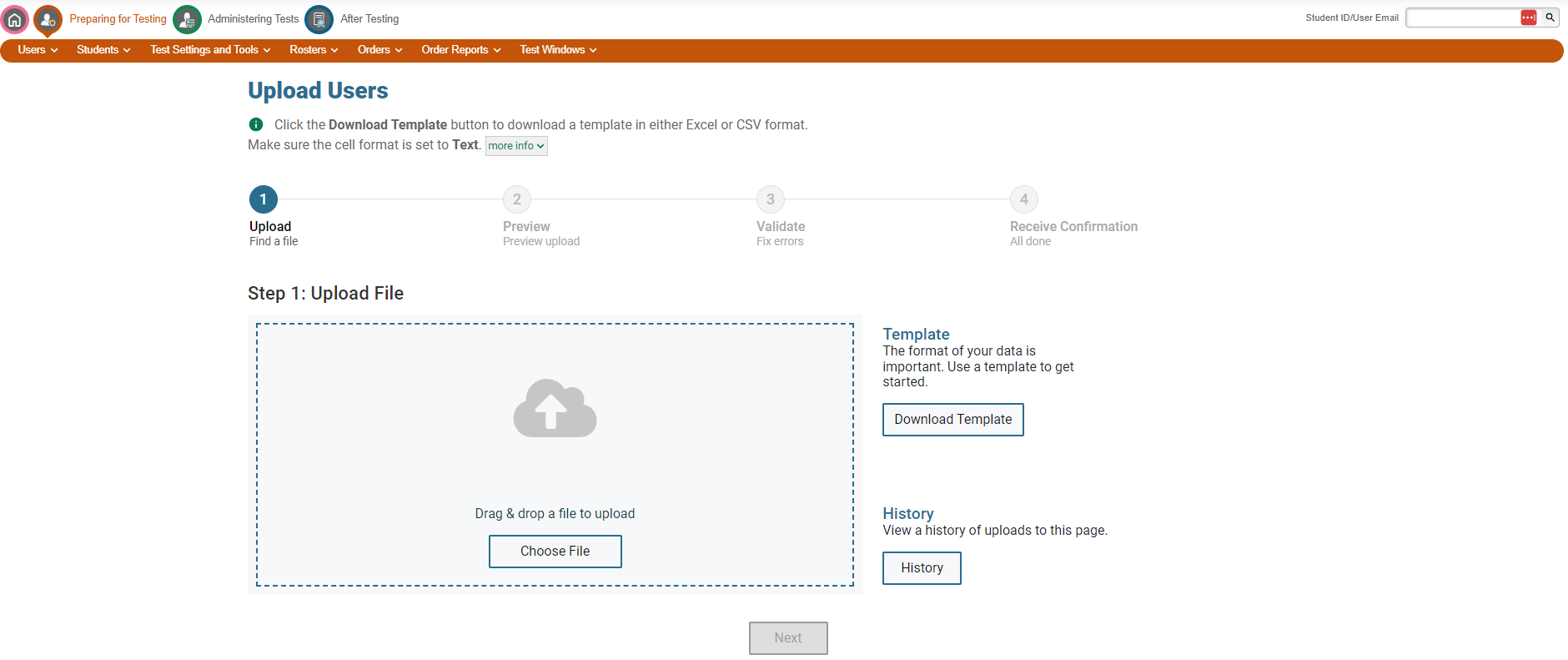 30
Viewing Student Information
There are two main ways to find students within NGSA TIDE:
Search by SSID on every page in top corner.
Use View/Edit/Export Students form to search for specific subsets (e.g., all students with Spanish presentation)
Students in all grades will be in TIDE during the summative window.
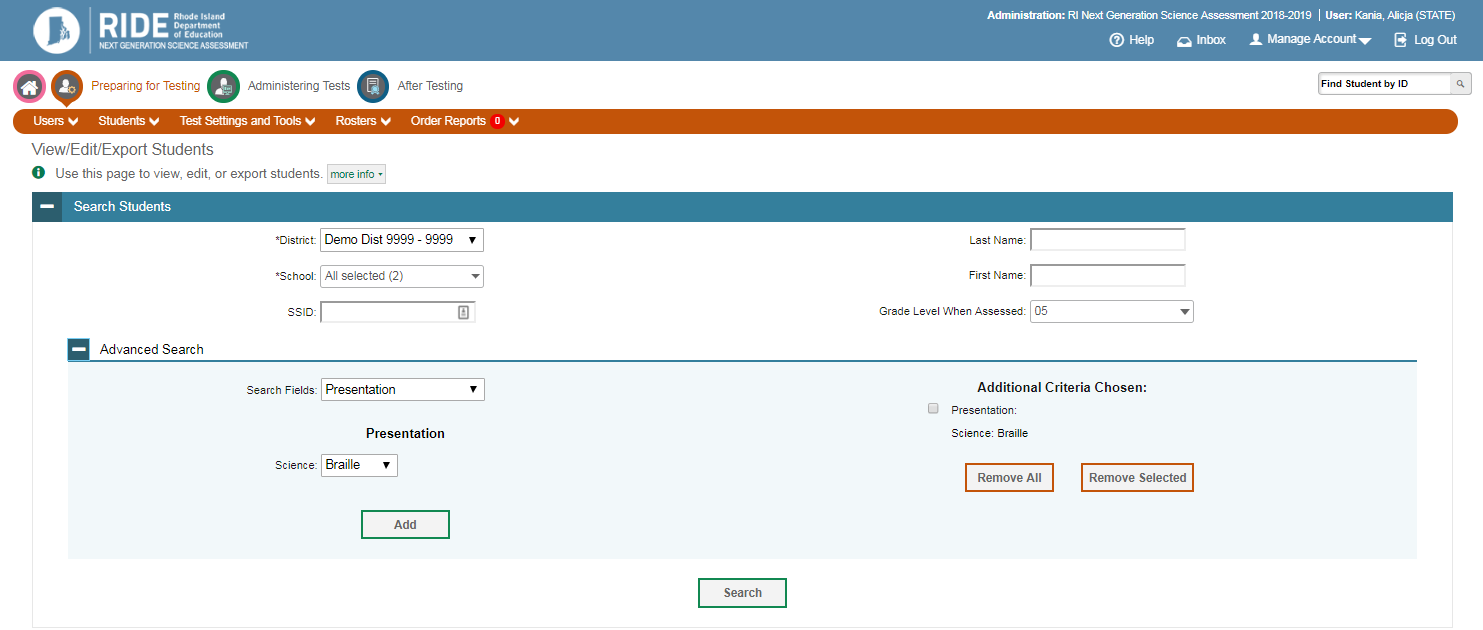 31
[Speaker Notes: From the Users screen, show how the breadcrumb trail can be used to navigate back to different sections. Go back to the dashboard and expand View students. 

In TIDE there are two ways to locate students: 
1) You can use the Search by SSID field that’s found on every page in the top corner. Note that SSID is the same as SASID – state-assigned student identifier.
2) (especially if you are looking for multiple students) You can use View/Edit/Export Students form to search for specific subsets: for example, this screenshot shows the user searching for all 5th Grade Braille students in the demo district to make sure they order enough paper booklets for all students. 

Once you have located the student, you can review their information, or edit specific sections of their record (more on that on the next slide)

Pause and have audience navigate on their own.]
Setting Student Test Settings and Tools
This process should be completed well in advance of testing (Late Winter/Early Spring). 
For multiple students, you can use the “Upload Test Settings and Tools” form. 
Embedded Accommodations
The IDEA Indicator or 504 Plan field must be set to Yes. 
Embedded within TDS
Ex: Text-to-Speech, Print on Demand
Non-Embedded Accommodations
The IDEA Indicator or 504 Plan field must be set to Yes.
Require materials or support not available in TDS
Ex: Read aloud, bilingual dictionary, paper test
Non-Embedded Accessibility Features
Can be set for any student
Require materials or support not available in TDS
Ex: magnification, noise buffers
Embedded Accessibility Features
Can be set for any student
Embedded within TDS
Ex: color contrast, mouse pointer, answer masking
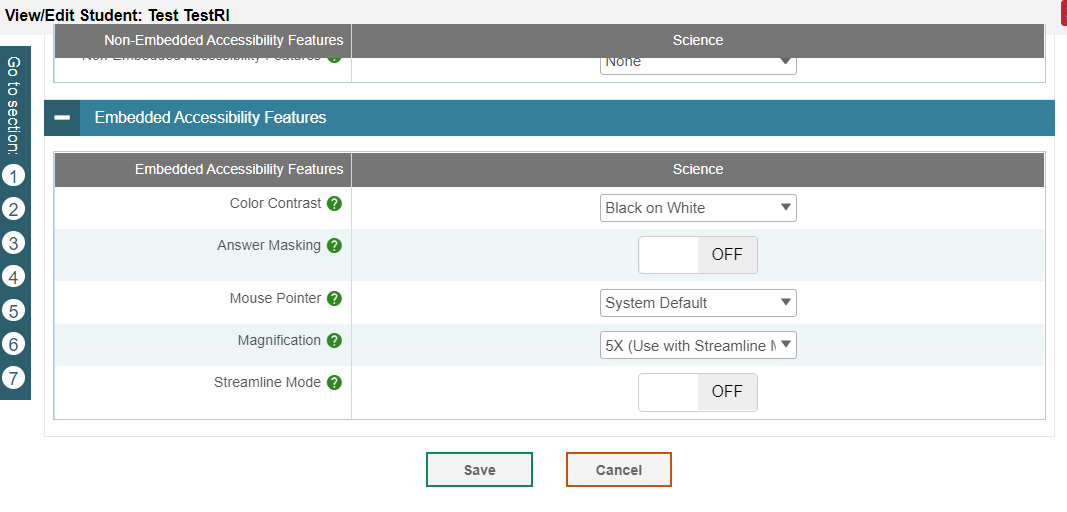 32
[Speaker Notes: The Student Test Settings Process is the process of setting certain accessibility features and accommodations on for students to ensure that embedded test supports are present when the student takes the test in TDS. It also ensures that students who need a paper format are eligible for it. (Reference the earlier slide and the importance of doing this EARLY)

There are 4 categories of test settings and tools:
(walk through each on the slide)

Accommodations are only available for students with that documented in their IEP/504 plan. Accessibility features are available for any student, but – like accommodations – should be documented as something that meets a specific need and should be something the student the student is used to.  

(Have audience go to View Test Settings and Tools, and search for Demo district 9999). Select a school, and click on a student. Expand each Accom/Access section and review the functionality, options. Click cancel]
Student Settings and Tools Report
At least two weeks prior to test administration, print the “Student Settings and Tools” report in TIDE and share it with test administrators.
They can use this as a quick reference when verifying student test settings in the TA Interface.
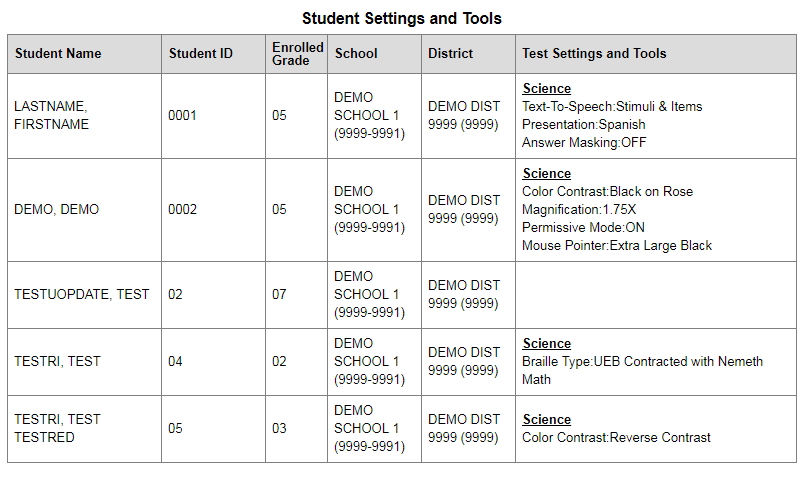 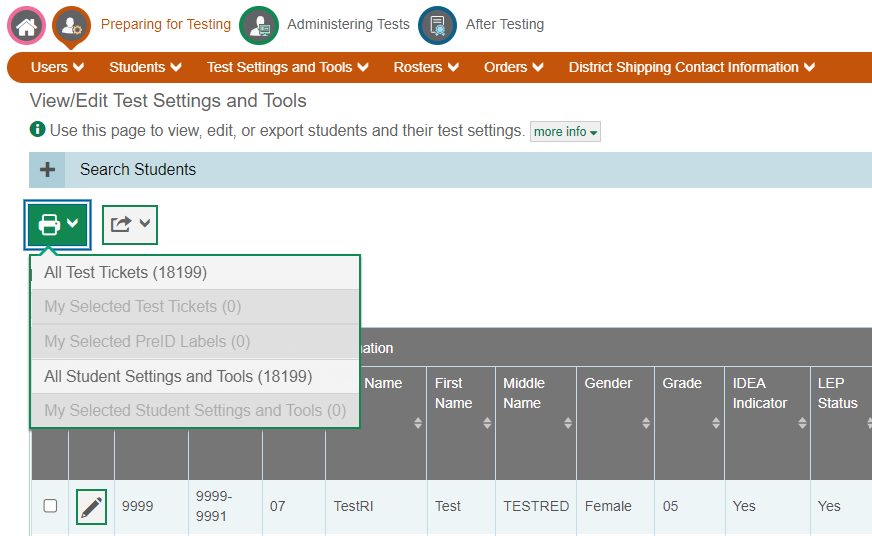 33
[Speaker Notes: A helpful tip to verify student accommodations and accessibility features in TIDE is to use the use the print a “student settings and tools report” prior to test administration (see the NGSA TIDE User Guide).  

This can help both test coordinators prior to testing, and test administrators on the day of testing as they’ll have a quick reference for confirming student test settings through the TA Interface. 
At least two weeks prior to testing, the Test Administrators should verify student settings and provide any corrections before testing begins.]
Activity
Review the TIDE Users in your school/district:
Identify those that need to be removed
Identify users that need to be added
“Print” a Test Settings report for a students in a school.
Note: You will have to “Save to PDF” instead of print.
34
[Speaker Notes: Give users 5 minutes to complete. Circulate and provide help if needed.]
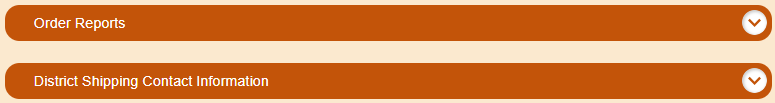 Ordering Paper Testing Materials
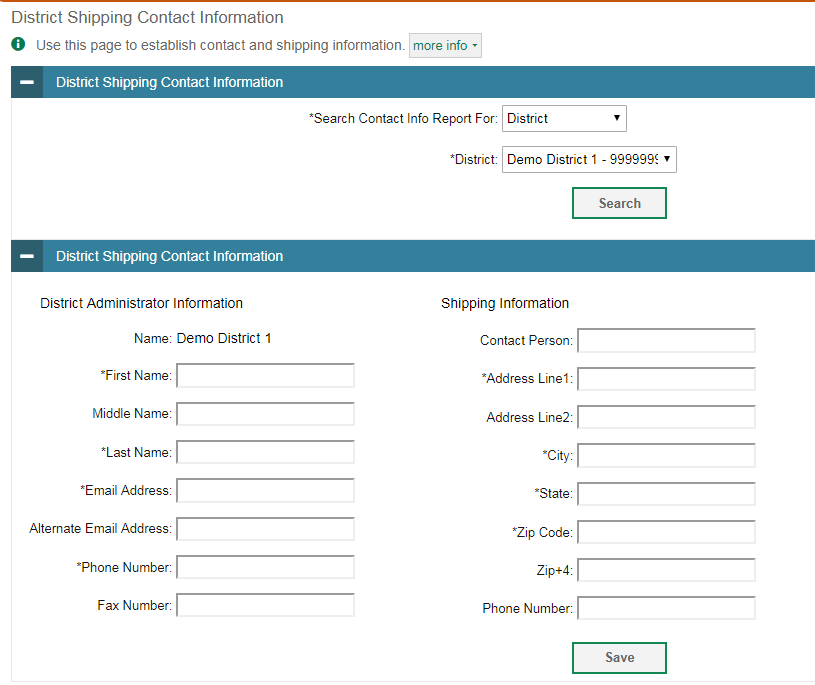 Window for ordering opens March 11, 2024 and closes on May 24, 2024
Braille, Large Print, and Standard paper tests available.
Reminder: confirm that the student has the non-embedded accommodation set properly in NGSA TIDE.
Place orders through the “Orders” task within the Preparing for Testing dashboard.
Make sure District or School Shipping Information is accurate
35
[Speaker Notes: The window for ordering paper testing materials opens March 11.  District test coordinators submit the materials orders for a particular school or the entire district within the Preparing for Testing section, and the “Orders” task. This section is currently gray in TIDE since the order window has not yet opened. 

There are three paper test forms available for NGSA.  Please note that Spanish does not have a separate paper test form – Spanish paper tests use the “print-on-demand” feature. These students simply need to have the presentation in their profile set to Spanish in TIDE, so that the test items are translated into Spanish. We’ll cover print-on-demand in more detail on a later slide.

The screenshots on this slide show an example of an order form interface (bottom of the slide), and also the shipping contact information window (bottom right).  As a reminder, manuals are not printed for NGSA – only student testing materials can be ordered.

NOTE: We will Zoom the images on the screen so users can see the information that is required. Emphasize that users will NOT be able to see this information UNTIL MARCH 11.]
Ordering Paper Testing Materials (cont’d.)
Enter the quantity needed for each of the materials needed.
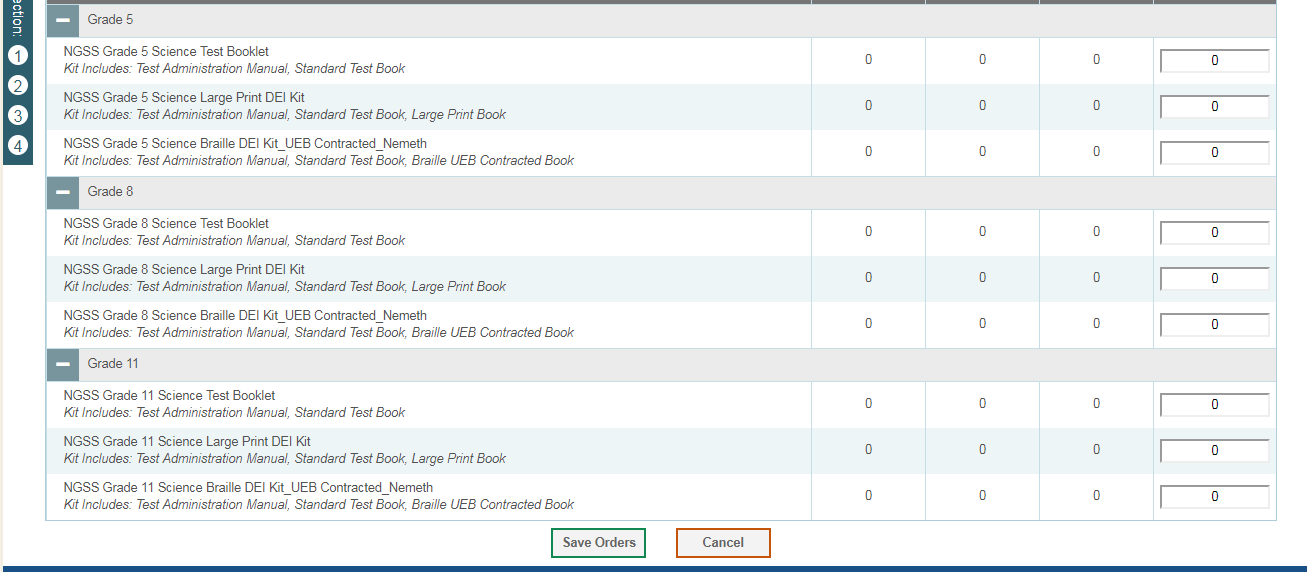 36
Ordering Paper Testing Materials
District administrators (DA) and School Test Coordinators (SC) can check and edit shipping information for their district, and schools within their district.
View Order History:
View tracking details by selecting the truck icon.
Packing lists, manifests, and security checklists are available by selecting the report icon.
The Order Details form includes:
Material Description
Shipment Quantities
Approval Status (this information is also available on the Order Quantity Reports)
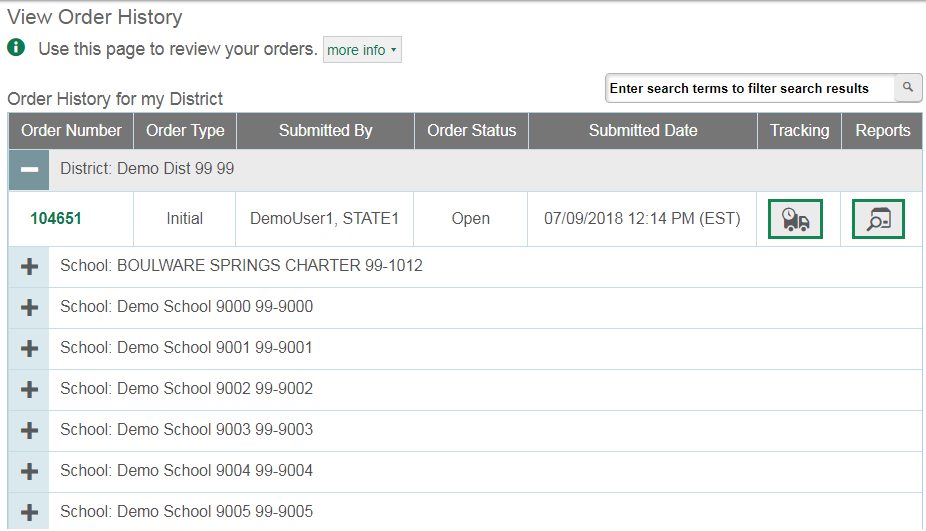 37
[Speaker Notes: When viewing order history, as a district test coordinator, you can click on a specific order to expand and view the order details. An example of the view order history screen is pictured here.

(Zoom in so audience can see images)]
Spanish Paper Test Accommodation
Spanish accommodation can only be given to students who are coded as LEP in the LEP Census and have LEP status set to Currently Receiving Services, Monitor Year 1, or Monitor Year 2.
Use "print-on-demand" for students who need to take a paper test in Spanish.
Students will need the following settings in TIDE: 
Presentation: Spanish Edition
Print-On-Demand: Stimuli & Items 
Magnification: if large print is also needed
Procedure 
The student would login normally to the TDS and request for the items to be printed individually.
The student would complete the test on paper.  ​
After the student completes the test, that TA would then enter the student's responses into TDS exactly as indicated by the student on paper.  ​
Paper tests are considered secure materials and should immediately be shredded by the Test Coordinator following the entry.
38
[Speaker Notes: NGSA does not have a paper test booklet in Spanish.  For students with an IEP/504 plan with a paper accommodation for state assessments, whose presentation is set to Spanish, you would use the “print-on-demand” accommodation so the test could be printed in Spanish. They would also need to scribe accommodation set to Yes.  

The administration procedure is documented in the Accommodations and Accessibility Features Manual (Appendix J). In brief, the student would login normally to the Test Delivery System (TDS), with the Spanish language version, and then the test administrator would print items individually for the student to complete on paper. 

The test administrator – as a scribe – would then enter the student’s responses into the TDS while it is still logged in, exactly as the student indicated on paper.]
Spanish Text To Speech (TTS)
Chromebooks should be using the Long Term Support channel.

If they are using the stable channel instead, Spanish voice packs are not available on ChromeOS 119 and 120. There are two options to address this:

Switch to the Long Term Support Channel
Upgrade to ChromeOS 121 stable, which will be available as of February 6, 2024
39
[Speaker Notes: Work around for an issue with Google. They should provide these directions to their tech coordinators and walk through these steps on every device that will be used for students with Spanish TTS]
Setting up Student Rosters
Rosters are groups of students associated with a teacher, for example: 
Entire classrooms in lower grades 
Individual course periods in upper grades
Entire caseload for a Special Education teacher
Students do not need to be in a roster in order to take the test. 
It is recommended that rosters be created before the testing window for teachers to view their students’ scores after testing. 
CAI recommends having a minimum of 10 students in a roster.
40
[Speaker Notes: Rosters are optional for testing but are required after testing for teachers to be able to see their students’ scores. When teachers have students rostered to them, they are able to print test settings for the students in their roster and check them prior to the testing session.

Rostering is important so that teachers can access their students data in CRS after testing. If students are not rostered to a teacher, they will not be able to see detailed student results. 

Rosters of any size can be created, but they should represent a grade, class, or caseload, etc. Having rosters of hundreds isn’t helpful, but having a roster of 2 also is not. Because of data rules, rosters of fewer than 10 students will not have detailed SEP level data available because the size is too small. 

EMPHASIZE roster size and the importance of rosters in allowing teachers access to their student’s results.]
Setting up Student Rosters (cont’d.)
Choose your district, school and year from the dropdowns.
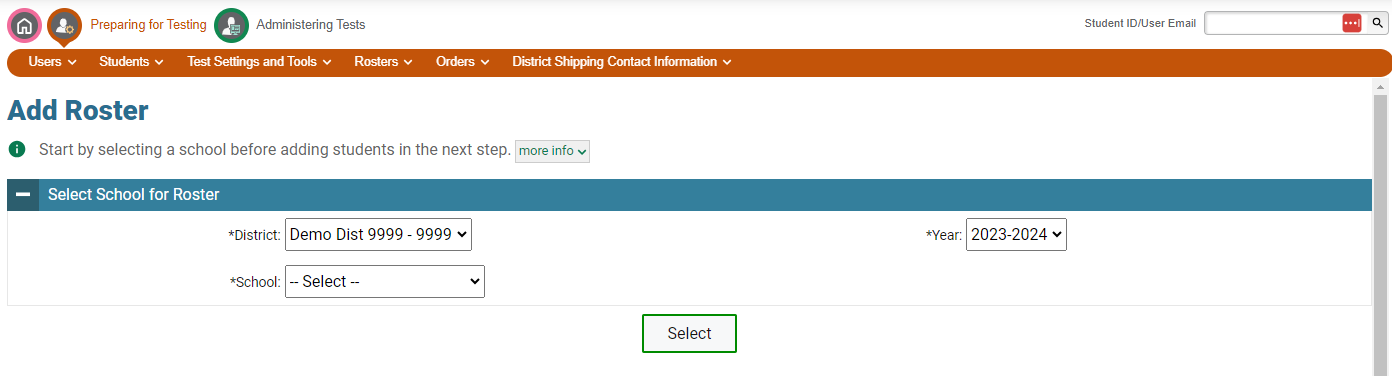 41
[Speaker Notes: Point out the changes from last year – student 

*Log into TIDE and walk participants through what this looks like.]
Setting up Student Rosters (cont’d.)
Select either the Student Search or Quick Roster tab and enter your search criteria. 
Add the students to the Roster by clicking the + button.
Select the Teacher's Name, name the Roster and save it.
42
Activity
Using the View/Edit/Export Roster feature, find a Roster for a teacher in your school (or a school in your district).
If there are no or few rosters, think about how you can communicate the importance of encourages teachers to roster students. 
Download and review the “Upload Rosters” template.
43
[Speaker Notes: Give users 5 minutes to complete. Circulate and provide help if needed. 

Informal conversation on how many rosters they found? Did that surprise them? Can they set a goal for how many teachers they have using rosters this year?]
Administering Tests
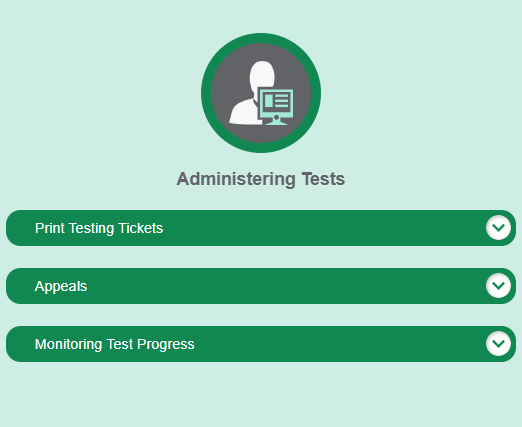 44
[Speaker Notes: Pause for questions on Preparing for Test section before moving on. 

Call attention to the first dropdown –test tickets. We will be following the tasks in the order they appear in TIDE.]
Printing Test Tickets
Test Tickets contain student login information for TDS.
Can be printed by Student List or Roster List.
If printing by Roster List, students must already be rostered to a teacher.
Can also select and print tickets in “batches”
Test Tickets should be printed before the first day of testing.
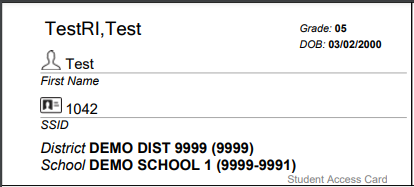 45
[Speaker Notes: Test tickets have the information students need to log into TDS (full name, ID) They can be printed by student list or roster list. And should be done prior to testing. 

(Pause and have users navigate to the print testing tickets section)]
Test Monitoring Reports Available
46
[Speaker Notes: There are multiple reports that can be accessed in TIDE to help monitor test progress. 

(Run through the different types and audience for each as listed in the table)

Navigate to this section on the TIDE dashboard and show the different reports. In the dropdown menu We will run sample reports in a bit.]
Plan and Manage Testing
Allows users to run reports and select multiple variables including test status, expiration date or Session ID. 
May be generated at the district or school level, depending on your user role	
Report should be generated each day testing is taking place. This will give test coordinators the most accurate testing status for all students in your school or district.
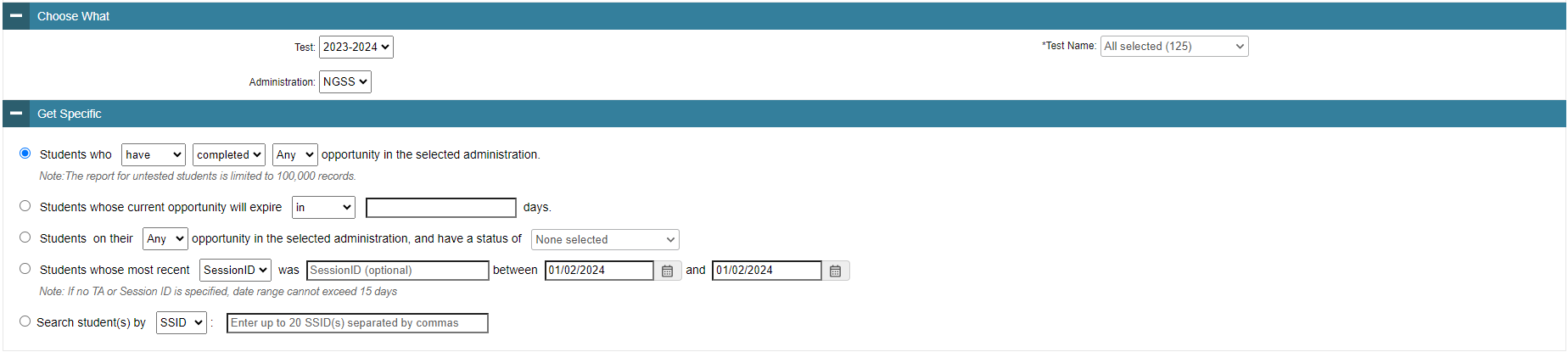 47
[Speaker Notes: Under the Plan and Manage Testing, users can use a variety of criteria to generate of reports. 

Frequently run reports include the following: Students who have not yet complete an opportunity this administration, students in a specific Session ID, students with a certain test status, etc. This should be done for each test. When you select in the drop down, you can see tests by grade as well as the 1st or 2nd day/session.

Navigate to this section on my screen and select some different options.]
Test Irregularities
Incidents that represent a deviation from prescribed testing procedures. 
Examples of test irregularities include:
Student impropriety
Errors in providing accommodations
Educator misconduct
Mishandling of secure test materials
All test irregularities must be reported to the School Test Coordinator using the process outlined at https://ride.ri.gov/instruction-assessment/assessment/assessment-irregularities-test-security
48
Appeals Overview
Some testing situations may require the student’s test be “appealed” within the TIDE system, such as:
A device malfunction
Incorrect or missing accommodation
A test was accidentally submitted before a student was finished
Cheating Incident
District and School Coordinators can now process “re-open a test” appeals.
49
[Speaker Notes: There may be a situation specific instances where a student’s test needs to be reset or re-opened. To do that, users have to file an appeal, which is done in TIDE. 
Examples of some scenarios where an appeal might be necessary are (read as listed on the slide)

District and School coordinators can now process appeals. 

Navigate and show audience how to create and view appeals section in TIDE. Note that there won’t be any applicable tests to appeal now as the summative window has not opened.]
Types of Appeals
50
[Speaker Notes: Read through the types and scenarios on the screen. 


Note: Tests are automatically paused after 20 minutes of inactivity.]
NGSA TIDE: Creating Appeals
Select the appeal type 
If you aren’t sure, use the ? icon for information on each appeal type
Search for the test record to appeal by SSID, Result ID, or Session ID.







Select the test opportunity you would like to appeal and enter the reason for appealing the test.
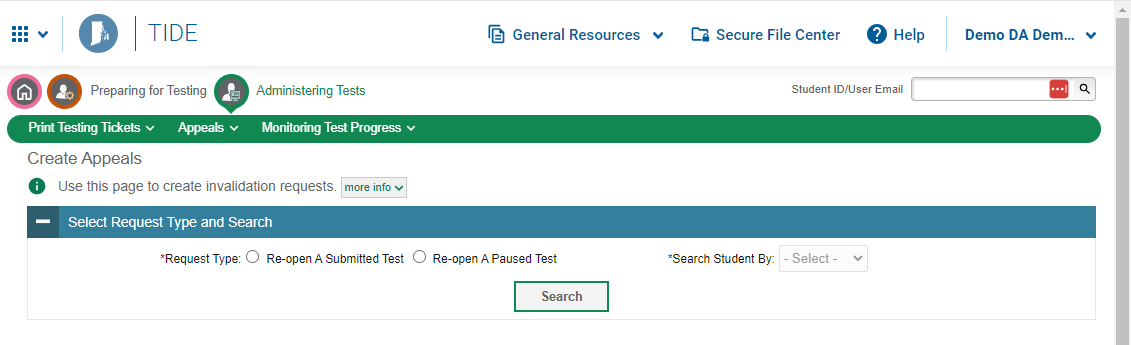 51
[Speaker Notes: Because the summative window isn’t open yet, we can’t practice doing appeals, but we’ll run through the steps.

Navigate to the create appeals menu. Then users select the appeal type and search for the student who’s test you need to reset by SSID (aka, the student’s SASID), Result ID or Session ID. Definitions for each of the appeals are available in the NGSA TIDE User Guide.

You can search by student, Session ID or Result ID to find the test opportunity you would like to appeal. Once those results come up, you will enter in information about why you are requesting the appeal type you’ve chosen. These appeals no longer require RIDE approval.]
Activity
Run a Test Completion Report for your district or a school in your district. 
Explore the different variables that can be selected in Plan and Manage Testing.
52
[Speaker Notes: Give users 5-10 minutes to complete. Circulate and provide help if needed.]
BREAK and QUESTIONS
53
[Speaker Notes: 10 minutes]
Preparing Test Administrators
54
[Speaker Notes: Before moving on, ask for outstanding questions related to TIDE]
Test Administrator Certification Course
Online course accessed through the Teachers page of the RI NGSA Portal. 
All users are required to take the Test Administration Certification course before administering NGSA. 
Multiple viewing opportunities
Takes about 30 minutes to complete
Generates a certificate of completion
Test coordinators must complete the course as well.
Course covers the Test Delivery System (TDS) only – Test administrators still need to be trained in test administration, security, and accommodations.
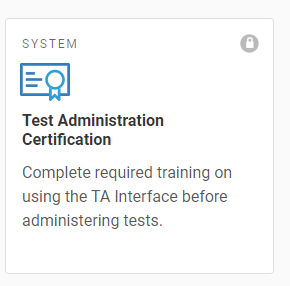 55
[Speaker Notes: This is a brief summary of the TA Certification course and how to locate it.  
Please ensure all of your test administrators have completed this course prior to the state testing window begins, or at least prior to their administering a test.]
Training Requirements
Training Requirements
Test coordinators must participate in RIDE’s test coordinator trainings.
Test administrators must be trained by school test coordinators using the RICAS/NGSA Test Administrator Core Training (download at www.ride.ri.gov/assessment-training) 
Complete the TA Certification Course.
Sign any Affirmations of Test Security Documents
All personnel involved with testing must sign a statement affirming they will follow protocol for proper test administration and to maintain test security.
Receipt of Manual 
All test administrators must receive the Test Administrator’s Manual (TAM).
Any personnel serving as proctors or hall monitors must receive the Test Security Requirements section of the Test Administrator’s Manual.
56
[Speaker Notes: Training is extremely important.  There are two elements for NGSA training: training in test administration and test security for all personnel, and test administrators completing the TA Certification Course through the NGSA Portal in order to be able to access the Test Delivery System (TDS) and administer the assessment. 

All personnel must sign an affirmation of test security (there’s an example in Appendix A of the TCM, as well as a sign-in sheet with a simplified statement), and also must receive a manual (or the test security requirements section, if they are not a test coordinator, test administrator, or proctor). Manuals may be distributed in PDF form, or may be printed by schools and distributed that way.]
Preparing Students
57
Preparing Students
Plan for students to interact with the practice tests and the test platform through the item type tutorials. 
Test administrators can lead a practice test activity in their classrooms.
Schools can conduct a practice test session for one or more grades.
Students will be able to:
practice using the universal tools (calculator, notepad, etc.).
practice using any accommodations or designated supports they will use.
become familiar with how to navigate through the test platform.
see what the NGSA test item types look like.
understand how testing will be conducted in their classroom or school (if you are doing a practice test session).
Communicate expectations with students prior to the test session
Sessions are untimed, but will take about an hour.
What to do if a student has a technology issue or needs to pause their test.
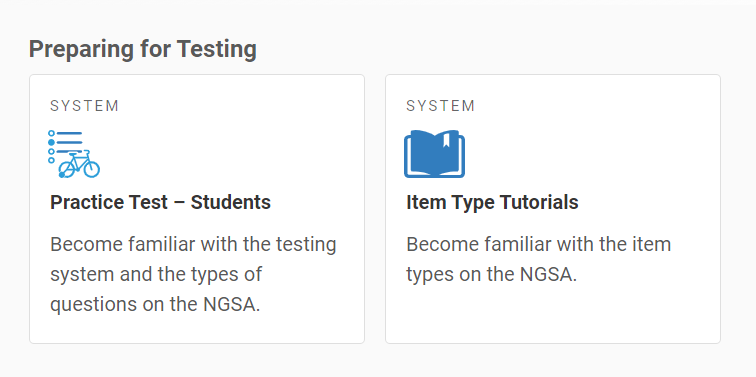 58
[Speaker Notes: Seeing and interacting with actual test items is one of the best ways to help families and students feel more comfortable with any assessment. Emphasize being transparent with students and families about what to expect during and after the test (results). 


When communicating to students and families about NGSA (or state testing in general), please emphasize the purpose of NGSA as a tool to assess learning. You may want to share with students and families how your school or district uses NGSA results to help families understand they are more than just an accountability tool.]
Technology Skills Needed for NGSA
For the full list of skills, visit https://www.ride.ri.gov/InstructionAssessment/Assessment/NGSAAssessment.aspx
59
[Speaker Notes: Practice tests are also a great way for students to master important tech skills – not just for NGSA, but for online literacy.]
Test Delivery System (TDS)Test Administrator InterfaceOverview and Practice Session
60
Overview of Test Administration Process
TA readies the room for testing by covering all science-related content, posting the Do Not Disturb sign on the door, and double-checking that they have all of the necessary testing tickets. 
The TA collects all cell phones and electronic devices as they admit students to the testing room.
The TA distributes all testing tickets and scratch paper, and any other testing materials to the test coordinator.
The TA ensures that all student testing devices are open and turned on.
The TA begins to read the test script verbatim.
61
Overview of Test Administration Process (cont’d.)
The TA admits students into the testing session and starts timing the test session.
The TA actively monitors the students as they test, answers any questions about their technology or navigating the Student Interface, and dismissing students for restroom breaks.
At the end of the test session, the TA collects the test tickets and scratch paper, and prepares to move any students who have not completed testing to a Test Completion Room.
The TA dismisses students who have submitted their tests and escorts any other students to the Test Completion Room.
The TA returns all testing tickets and scratch paper, and any other testing materials to the test coordinator.
62
Logging Into the Test Administrator (TA) Interface
Go to the RI NGSA Portal: https://ri.portal.cambiumast.com/
Select the Administrators or Teachers user card based on your user role. 
From the user page select the TDS card. Log in using the same credentials you used to access TIDE.
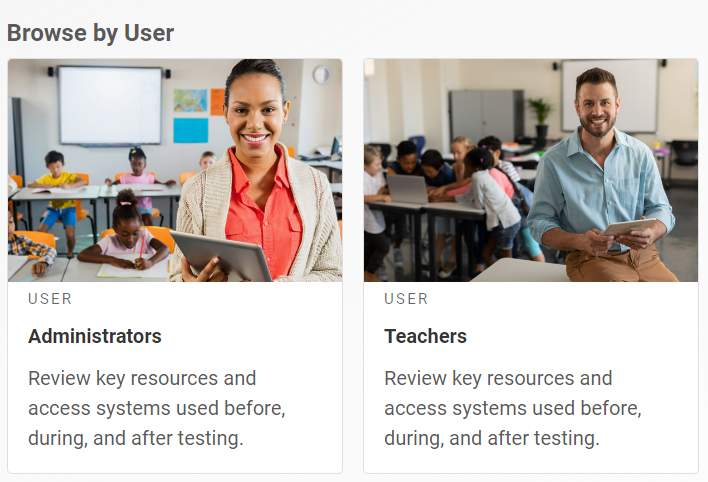 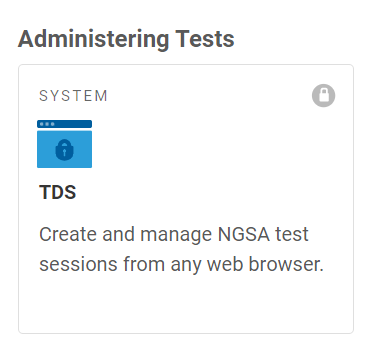 *The state testing window does not open until May 1st. Unless your district uses NGSS Interims, you will not be able to proceed with creating a test session until then.
63
[Speaker Notes: We will walk through these steps in the browser window. Emphasize they shouldn’t log in on their own yet. 

Emphasize the summative window date, and that only audience members in interim districts will be able to see tests in TDS.]
Starting a Test Session
Select a Test Family and click “Start Session”
For Summative Assessments
For Summative Assessments, there will be expandable check boxes. Test administrators will select either Session 1 or Session 2, depending on the testing schedule.
Example:
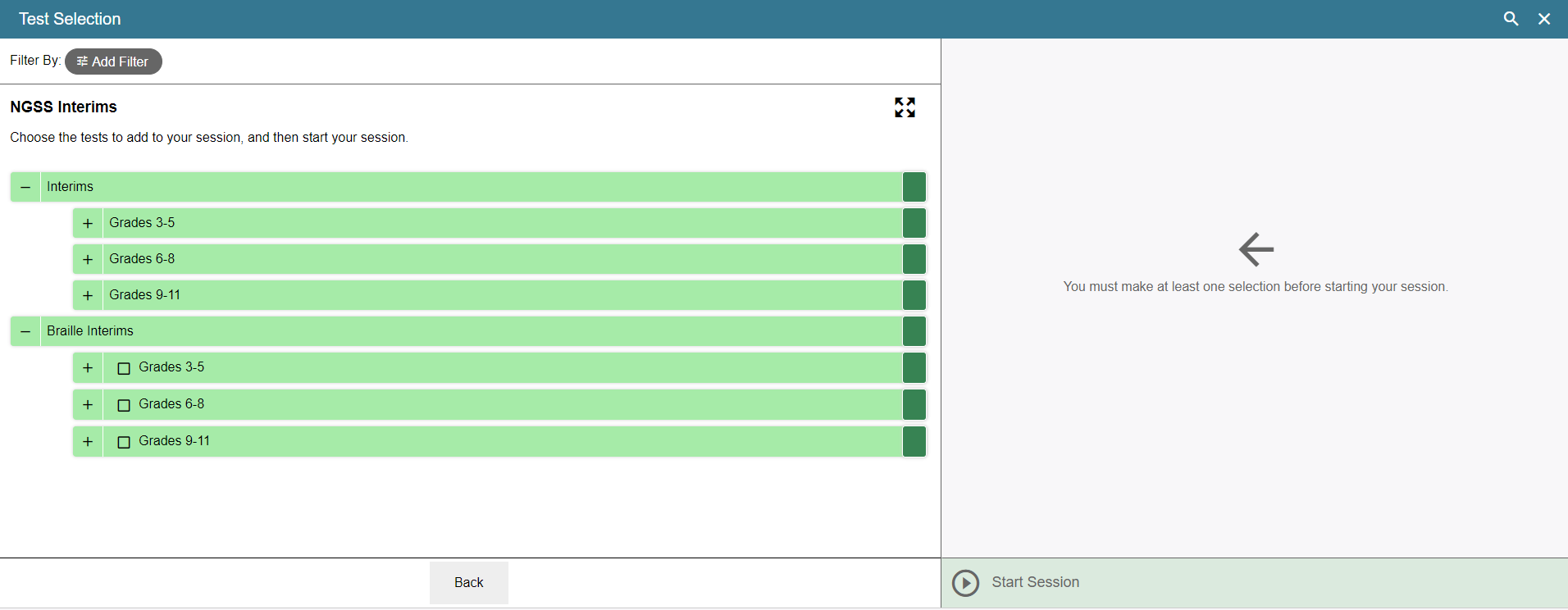 64
[Speaker Notes: We will walk through these steps in the browser window. Emphasize they shouldn’t log in on their own yet. 

Note that these are interim assessments.]
TA Screen and Session ID
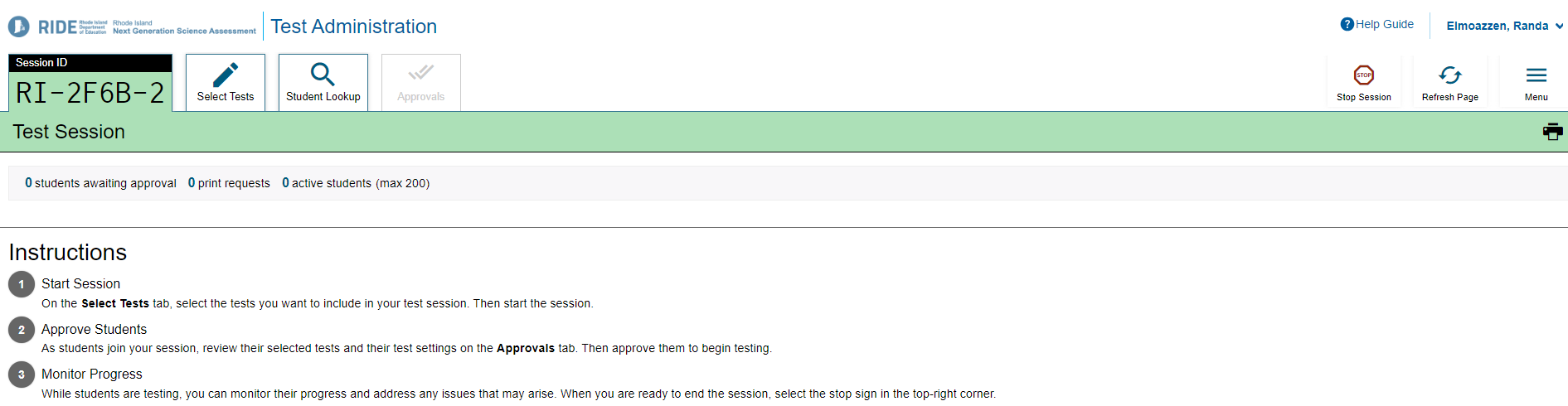 65
[Speaker Notes: Once tests are selected, this is the TA user interface.]
Approving Test Settings Screen
You will see a notification when students are waiting for approval to be admitted to the session.




Click the eye icon to view the test settings for a student. To confirm, click “Set” to admit the student into the session, then click “Set & Approve.”
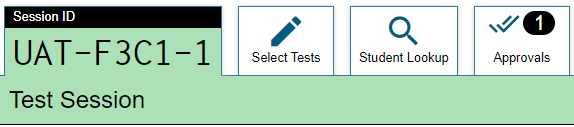 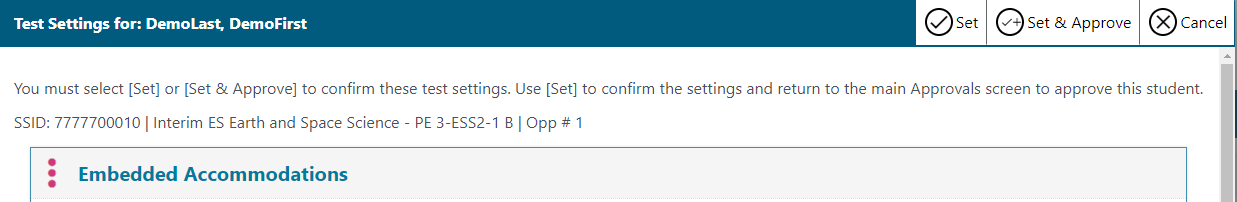 [Speaker Notes: Discuss connection to having the correct test settings uploaded prior to testing. Accessibility features can be set in TDS, but not the accommodations.]
Approving Test Settings Screen
There are two ways to approve a student into a testing session: 
You can admit all students to the session by clicking the “Approve All Students” box at the top of the screen.
The check mark will admit individual students without viewing their test settings.
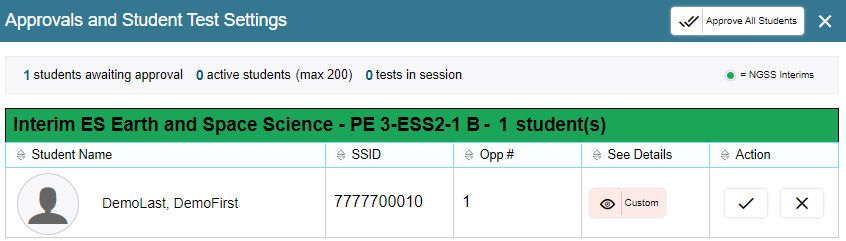 67
Monitoring Progress
It is important for Test Administrators to monitor student progress by using the progress bar in the Test Administrator Interface and by circulating through the testing room to ensure that students are working.
If a student’s progress bar stops, they may need assistance or a break.
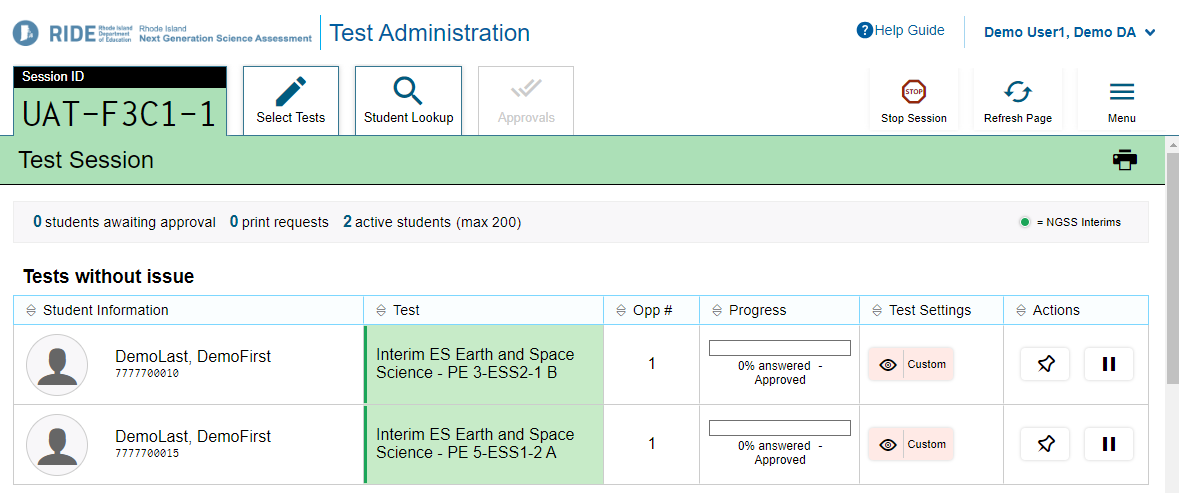 68
[Speaker Notes: Highlight the progress bar, and emphasize that will increase as the student progresses through items on the test. 

Point out the paused status and more info button, as well as how a TA can pause the test and view test settings.]
Test Administrator Interface (TA Interface) Features
69
[Speaker Notes: This is helpful for reference, and includes everything you saw in the previous slide with a brief description.]
Entering Student Responses in the Data Entry Interface (DEI)
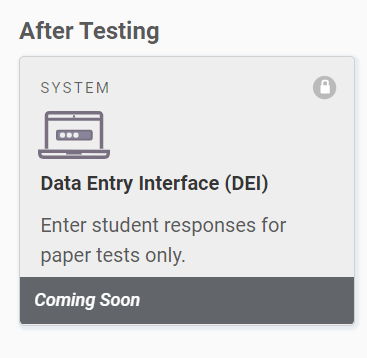 For students testing on paper, the test administrator (or test coordinator) must enter the student responses into the DEI after the test is completed. 
Accessed through the RI NGSA Portal. 
The DEI interface matches the student interface. 

Reminder: Print-on-demand items (e.g., Spanish paper test) cannot be entered into the DEI.
For Spanish paper tests, the student's responses should be entered into TDS exactly as indicated by the students.
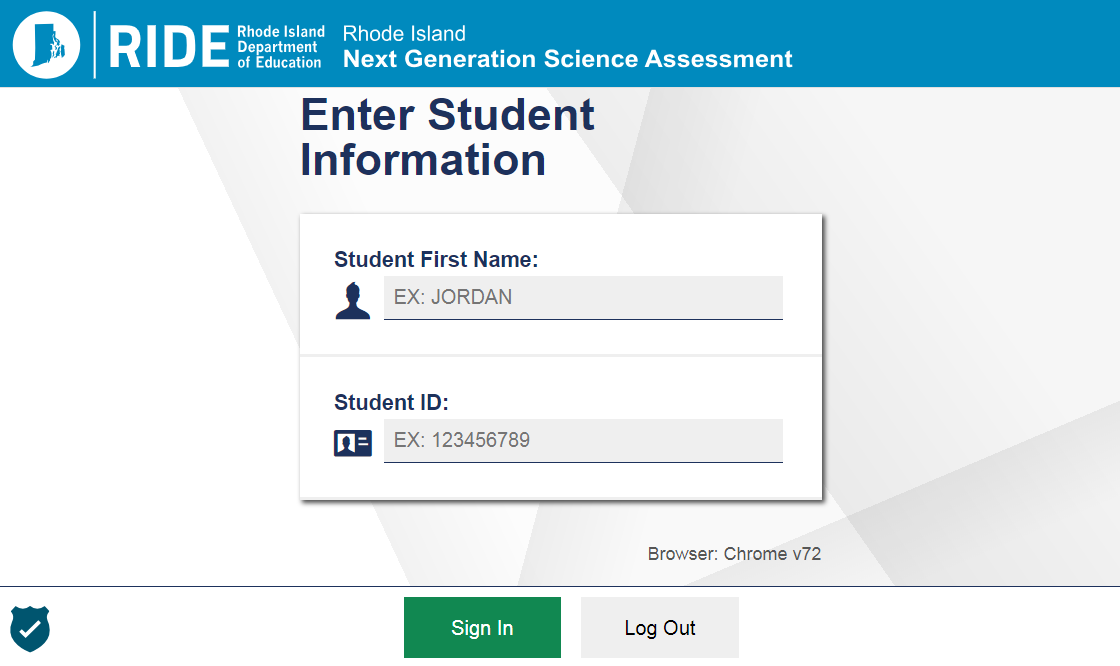 70
[Speaker Notes: An after-testing process that is unique to NGSA is the entry of student responses from paper test booklets (not print-on-demand!) into the Data Entry Interface (DEI).

 After testing and before the test booklets are mailed back to Cambium, the student’s responses will need to be entered into the DEI exactly as they appear in the test booklet. 

If you had to order any emergency paper assessments, please contact the RI NGSA Help Desk for assistance in handling.]
Activity - Start a Practice Test Session
Return to the RI NGSA Portal.
From the appropriate user page select the Practice Test card. You will not need to log in again. 
If necessary, choose an Institution from the list.
When the TA screen appears, review the features menu functionality at the top of the screen.
71
[Speaker Notes: Now using the practice test, you are going to log into TDS. Notice the buttons, tools at the top. You can use the search function, refresh, and end session functions. 

We will do a demo next.]
BREAK and QUESTIONS
72
[Speaker Notes: 10 minutes]
TA Interface Demonstration
73
[Speaker Notes: CAI will lead a demonstration using an interim test session and demo student in UAT, showing both the student and TA interfaces. 

District/School: Demo District 9999-9999 Demo School 9999-9991
Grade: 5
Demo ID: 7777700000
First: DemoFirst
Last: DemoLast]
Resources and Support
74
Contact Information
NGSA Help Desk: 
Phone: 1.866.757.9437 
Email: rihelpdesk@cambiumassessment.com   
RI NGSA Portal: https://ri.portal.cambiumast.com  
RIDE:
General inquiries: assessment@ride.ri.gov
75
[Speaker Notes: This slide provides the contact information and helpful links for help desk and technology support, as well as who to contact at RIDE for policy, accommodations, and general test design questions about NGSA and the NGSS.]
Who to Contact…
76
[Speaker Notes: Please reference the topics on this slide when deciding whether to contact the NGSA Help Desk, your district testing coordinator, or RIDE. 

Please do not contact RIDE to troubleshoot technical issues (e.g., user or student login not working) – the RI NGSA Help Desk specializes in that area of support.  That said, RIDE must be contacted for testing irregularities due to technology issues that impact testing, but the help desk should be able to help resolve the issues first. 

Remember: when emailing anyone about an issue involving a student and their test, email is not secure. To protect student confidentiality when contacting RIDE or the RI NGSA Help Desk via email, only include the student’s SASID, along with grade level and school/district. Do not ever include screenshots where any student information (e.g., name, date of birth) other than the SASID is visible.]
Thank you!
77
[Speaker Notes: Thank you!  This now concludes our NGSA Test Coordinator Training for Spring 2022. Thank you for participating.]
Q & A
78